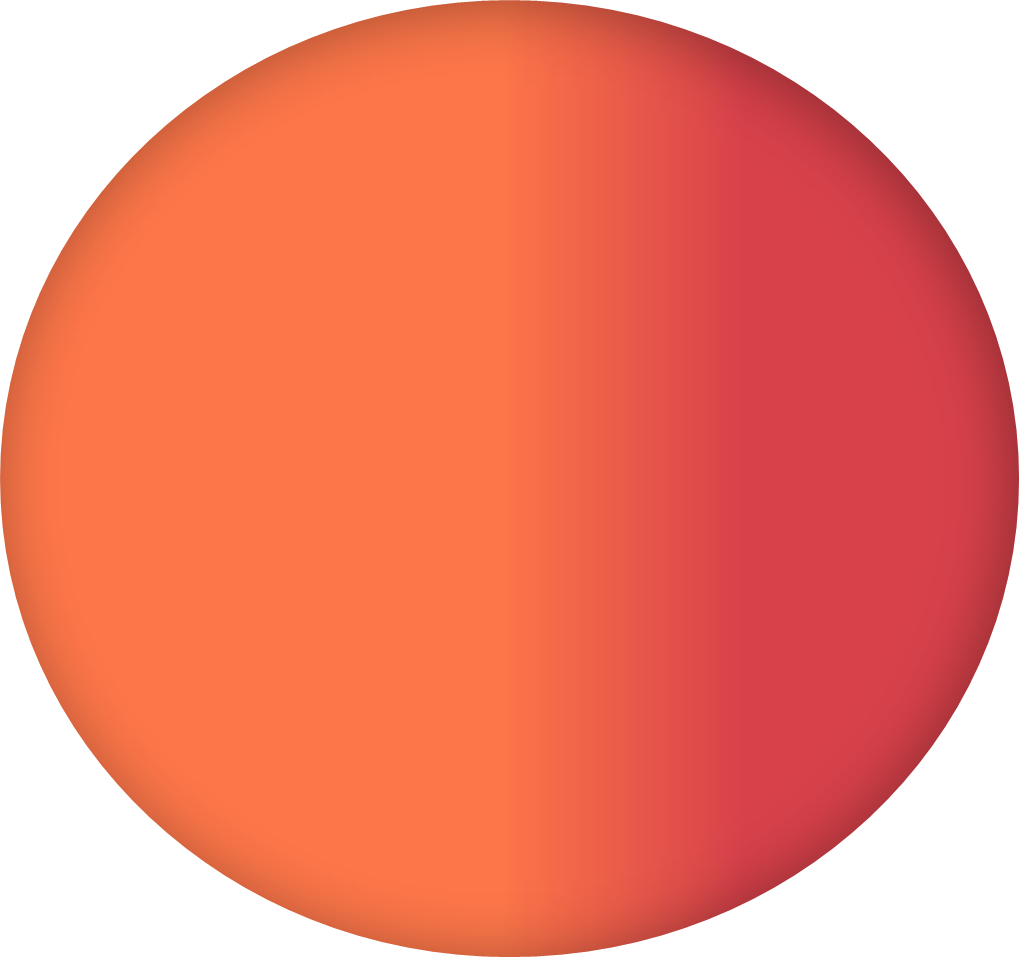 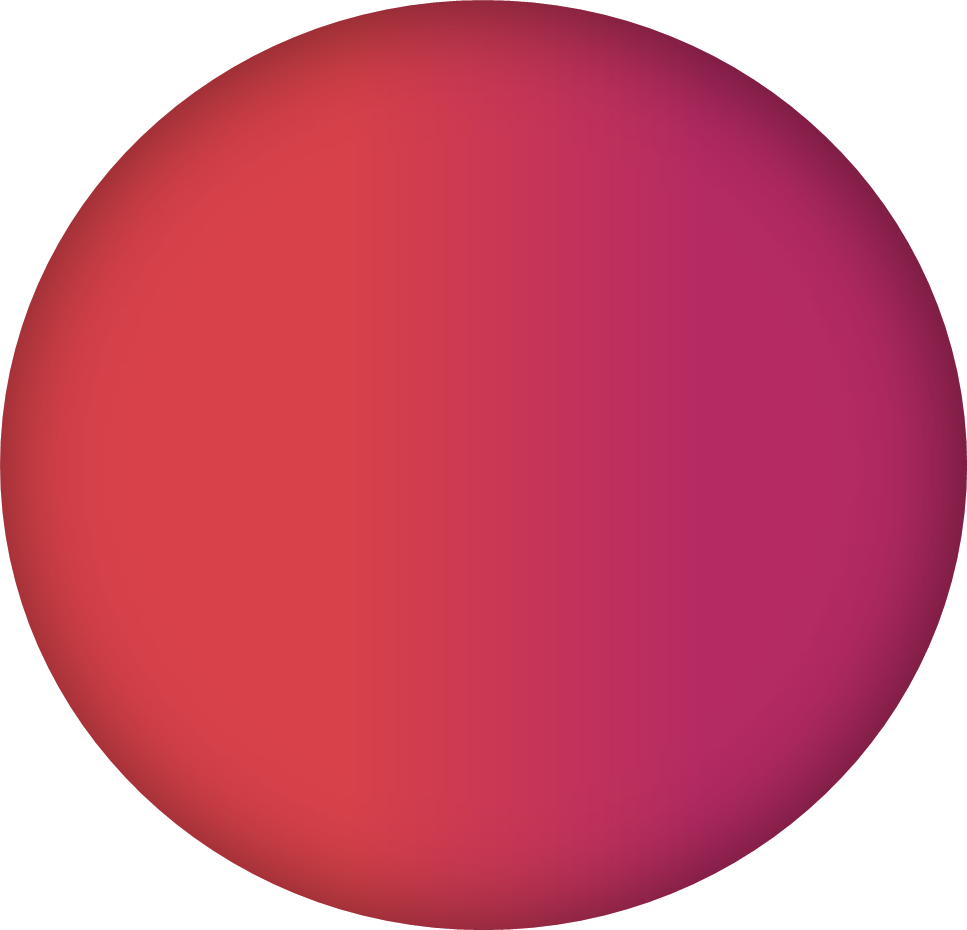 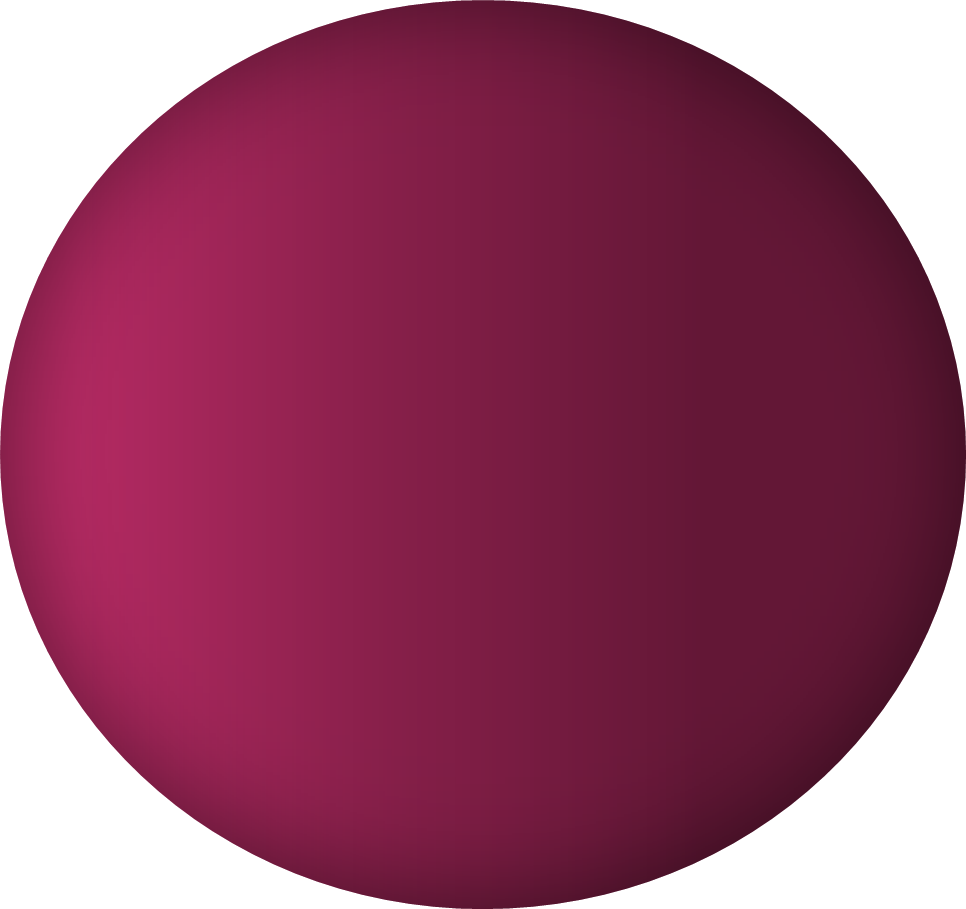 আজকের পাঠে সবাইকে 
       স্বাগত
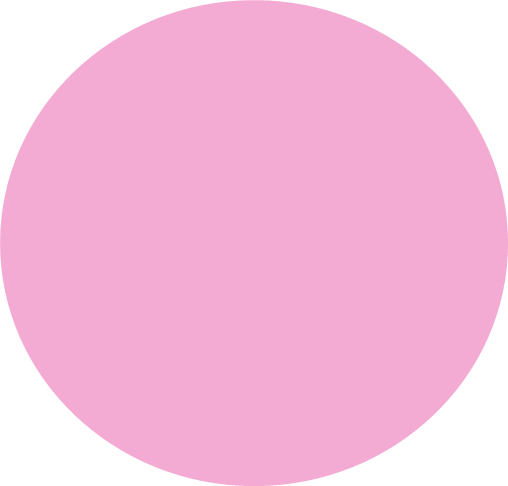 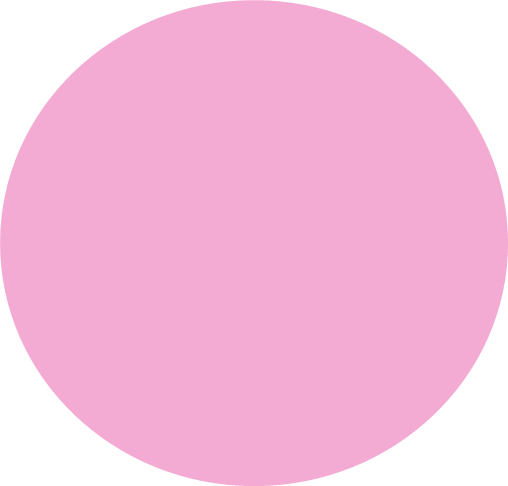 শিক্ষক পরিচিতি
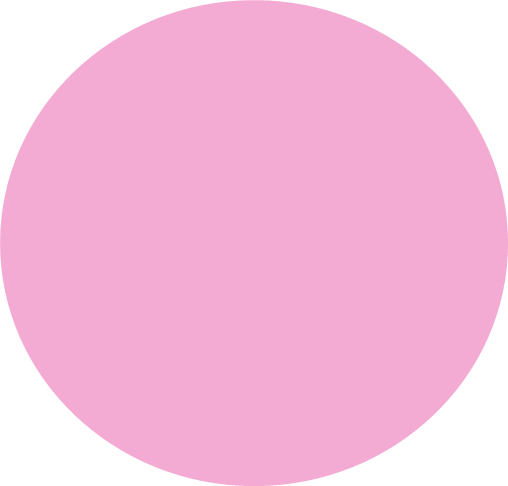 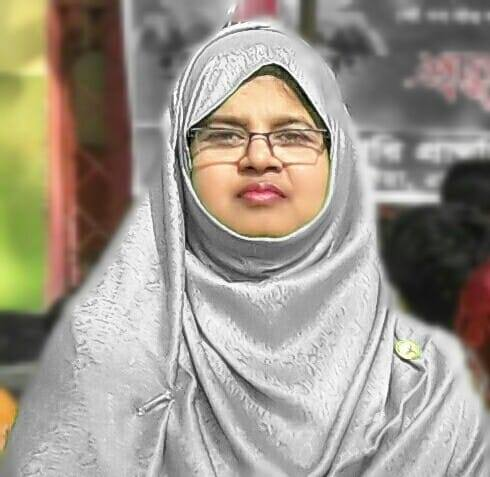 ফারজানা আমিন
সহ. শিক্ষক 
ধাদাশ সর: প্রাথ: বিদ্যা:
পুঠিয়া, রাজশাহী ।
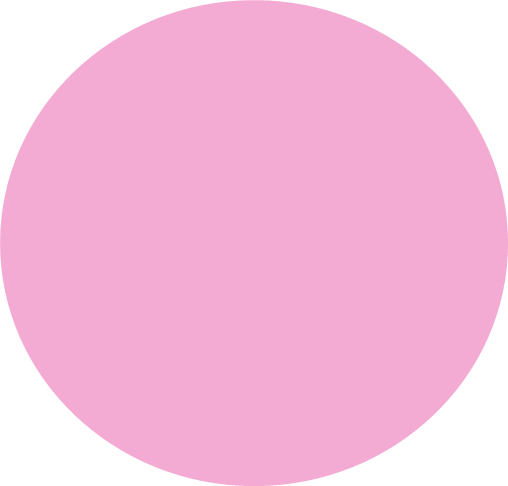 পাঠ পরিচিতি
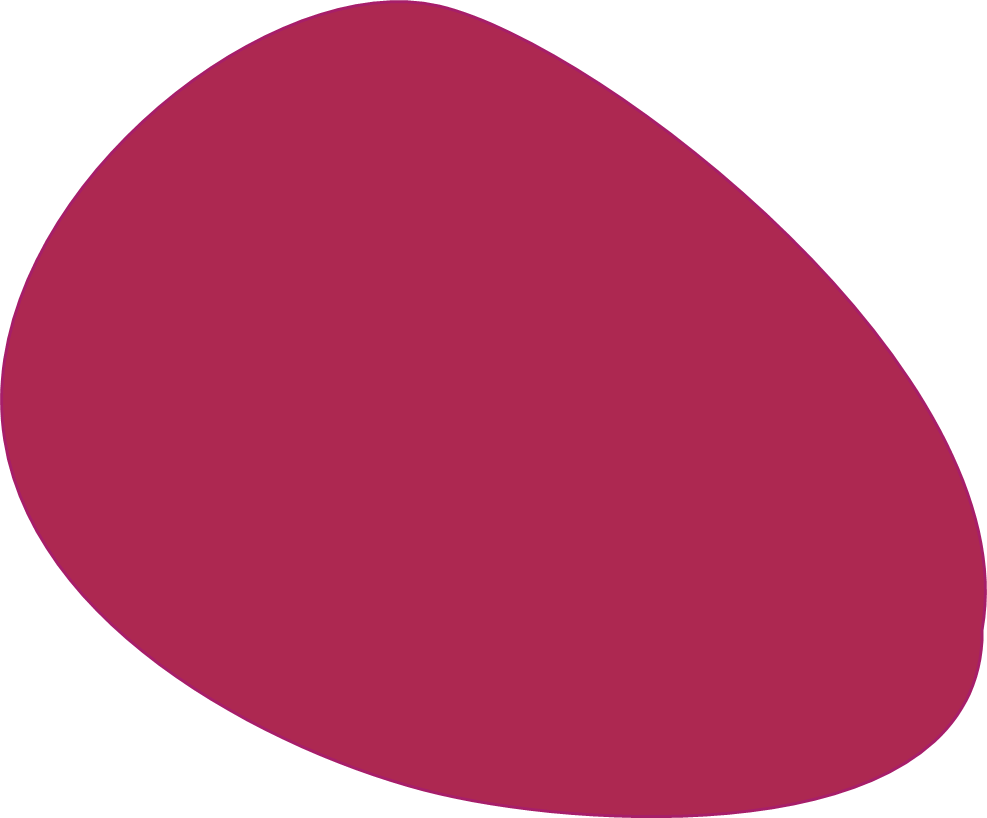 শ্রেণিঃ ১ম 
বিষয়ঃ প্রাথমিক গণিত
অধ্যায়ঃ 0১
 তুলনা করি
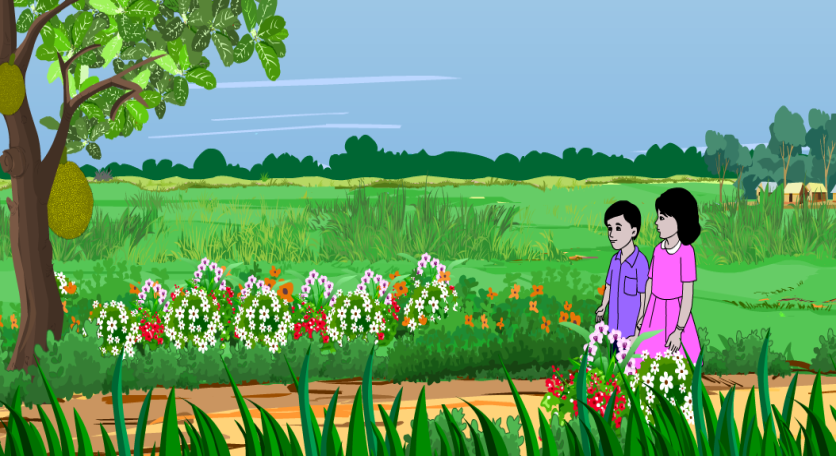 “আহ! কি সুন্দর ফুল, চল ফুল তুলি।”
ঐ দূরে বেশি ফুল আছে। চল সেখান থেকে তুলি।
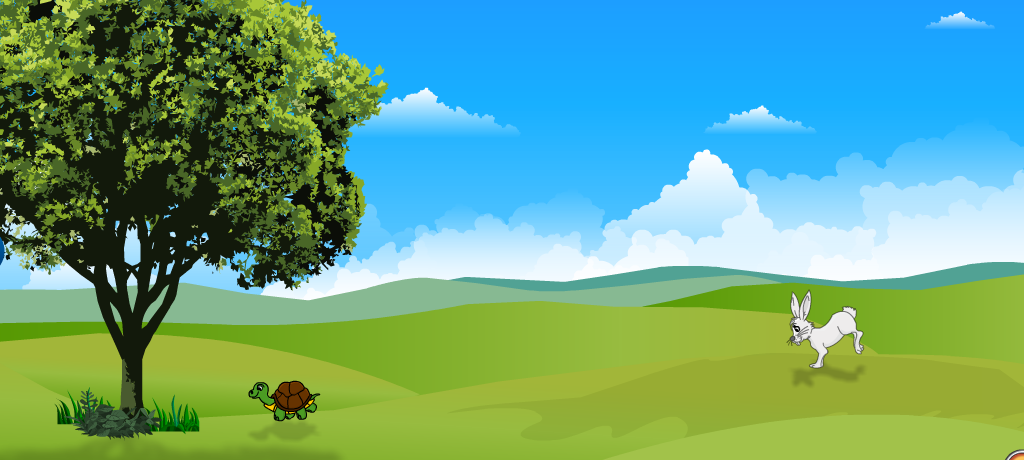 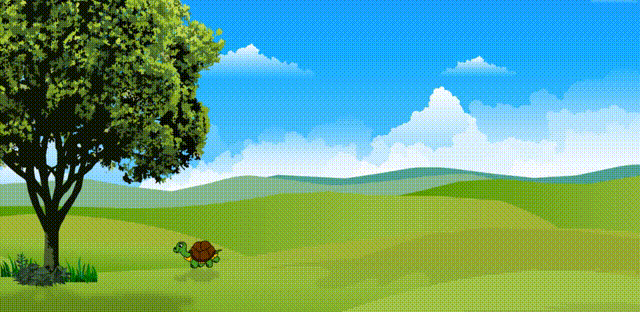 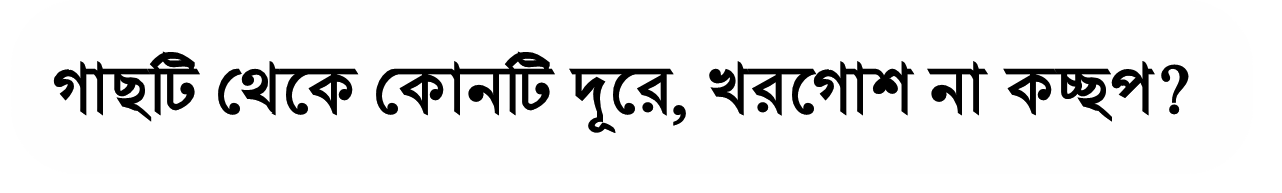 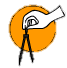 চিত্রে কী দেখা যাচ্ছে?
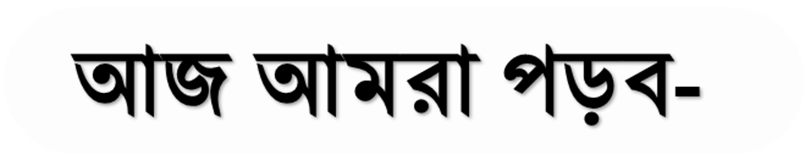 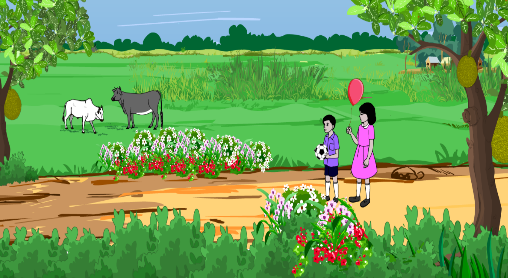 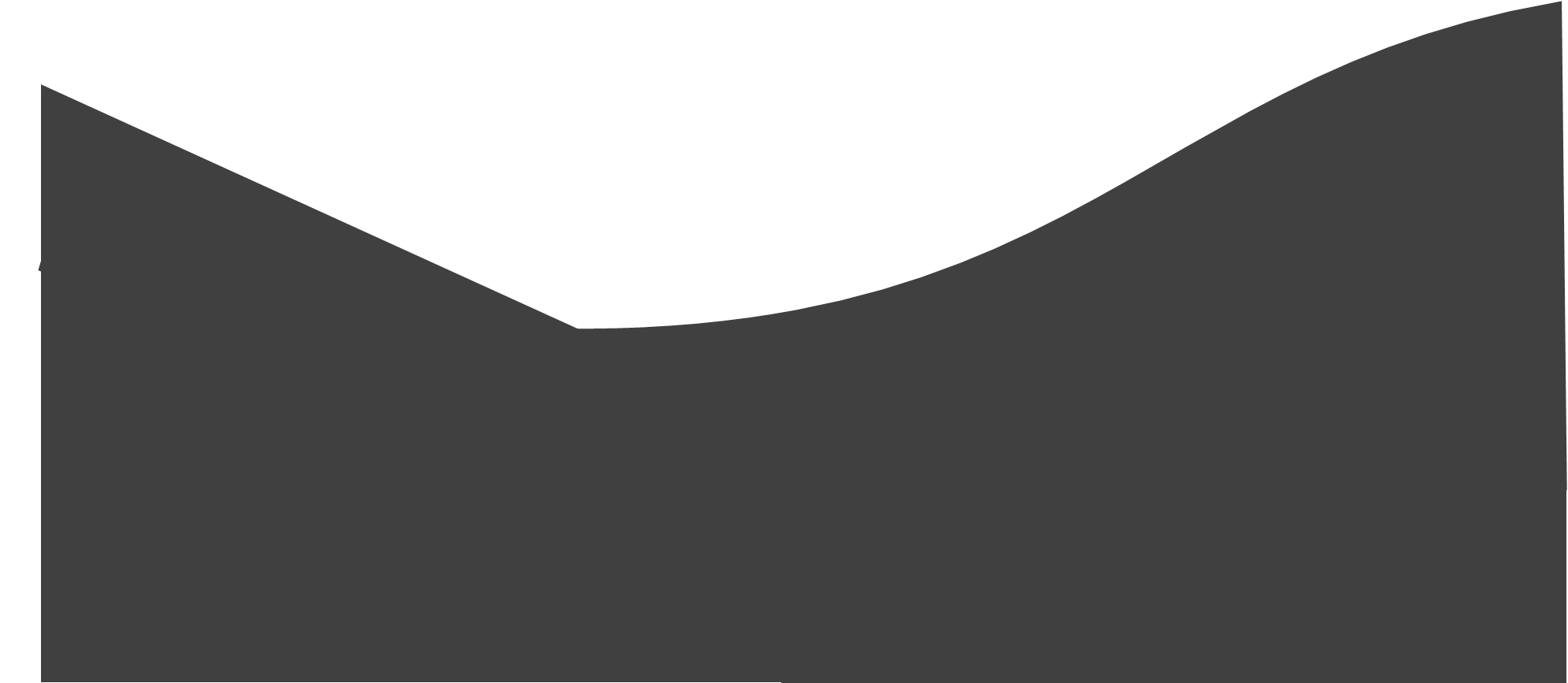 তুলনা করি
শিখনফল
এই পাঠ শেষে শিক্ষার্থীরা-
1.1.1
1.1.2
কম-বেশি তুলনা করতে বলতে পারবে।
ছোট-বড় শনাক্ত করতে পারবে।
1.1.3
হালকা-ভারী তুলনা করে বলতে পারবে।
1.1.4
কাছে-দূরে দেখে বলতে পারবে।
1.1.5
খাটো-লম্বা আলাদা করতে পারবে।
পাশের ছবিগুলো দেখি
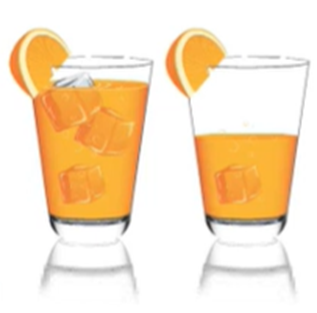 এখানে কোনটি বড়, কোনটি ছোট। 
কোনটিতে অল্প জুস, কোনটিতে বেশি জুস।
কেউ চিকন, কেউ মোটা।
আবার একটি স্কেল লম্বা, অন্যটি খাটো।
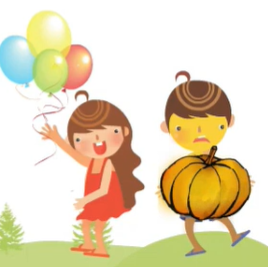 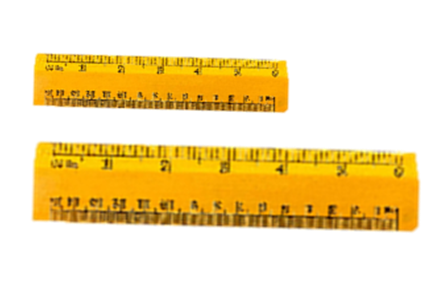 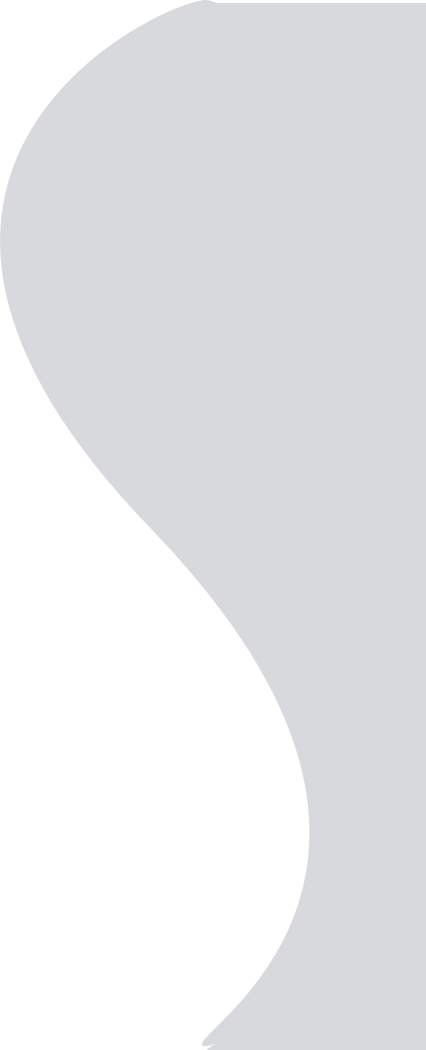 এখানে বিভিন্ন ধরণের ছবির মাধ্যমে কম-বেশি, ছোট-বড় দেখতে পাচ্ছি।
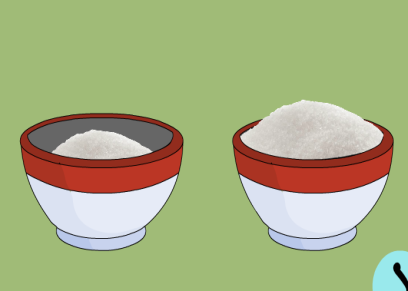 পাশের জোড়াগুলোতে কী ধরণের পার্থক্য রয়েছে?
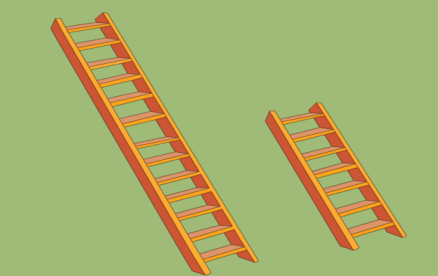 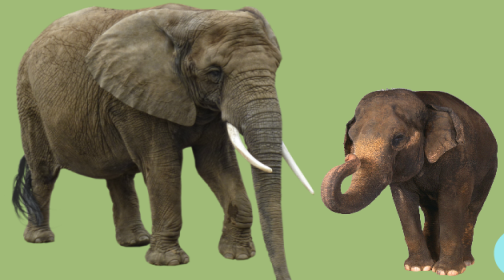 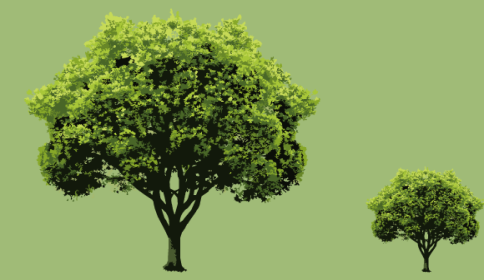 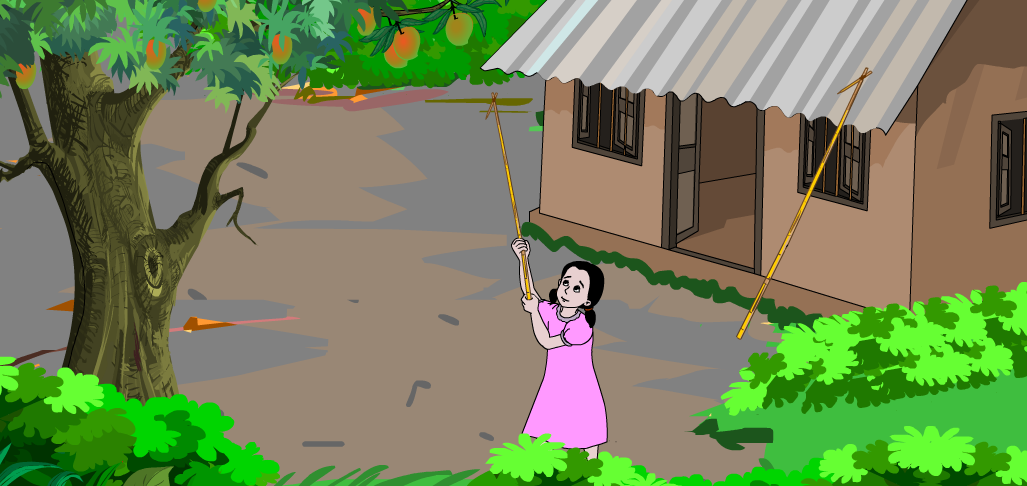 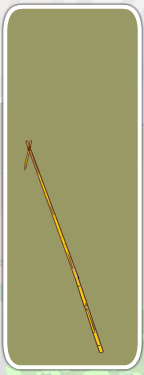 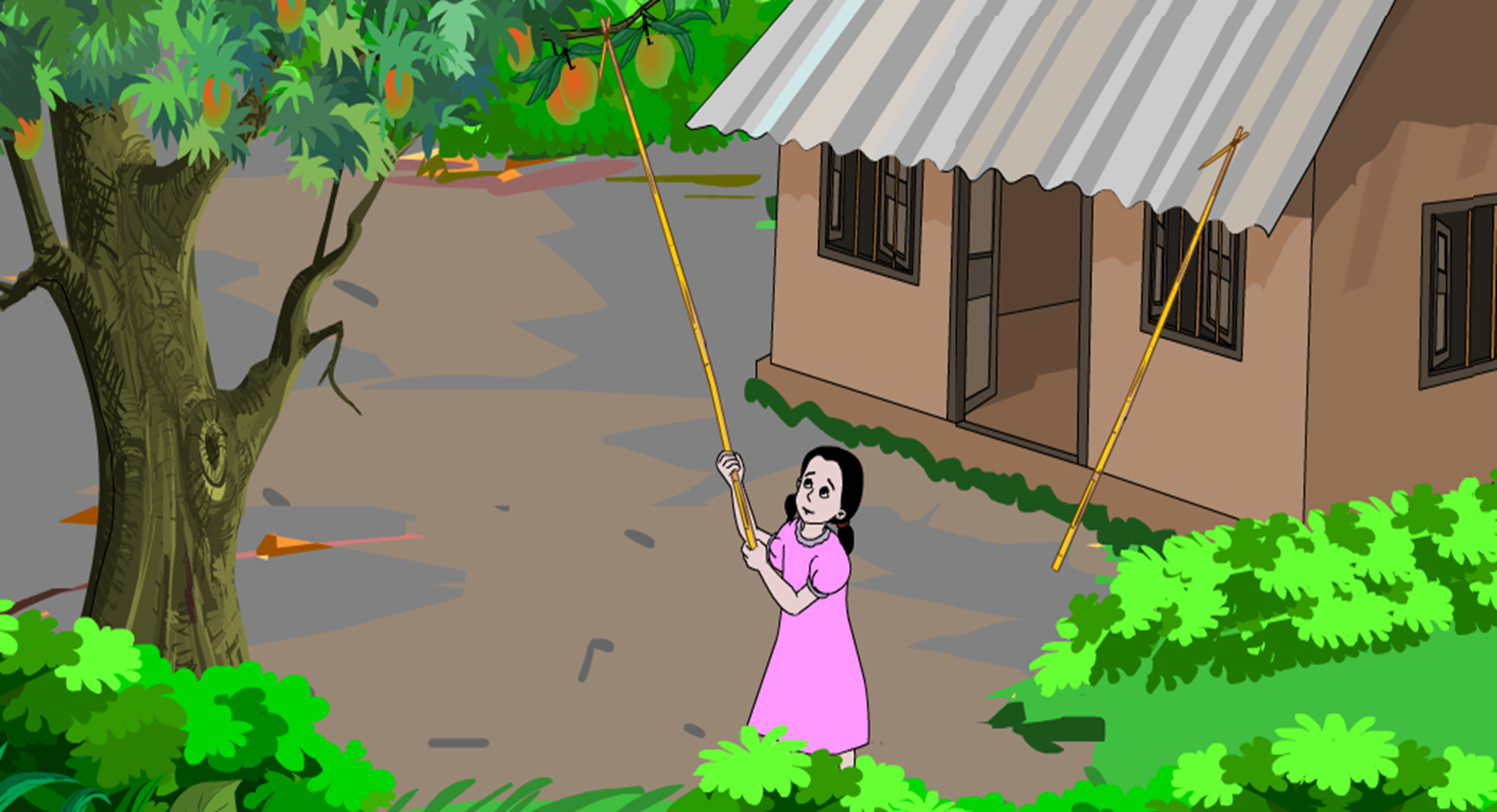 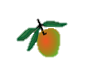 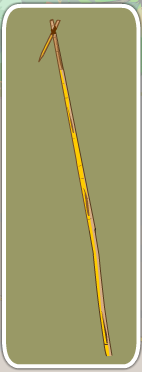 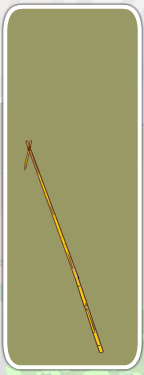 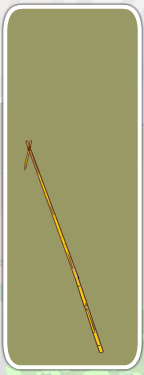 বলো তো, কোনটি লম্বা এবং কোনটি খাটো?
খাটো
লম্বা
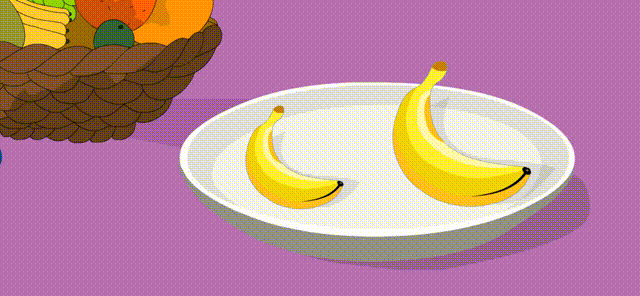 বলো তো, কোনটি ছোট এবং কোনটি বড়?
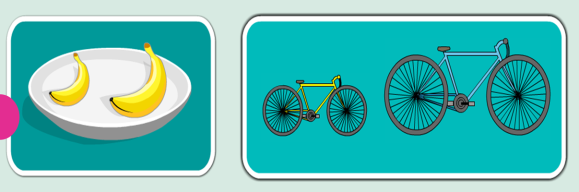 ছোট
বড়
ছোট
বড়
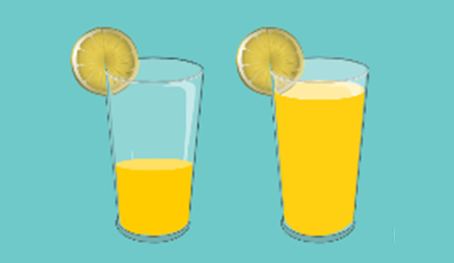 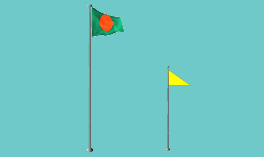 লম্বা
খাটো
বেশি
কম
পাশাপাশি চিত্রে কী পার্থক্য রয়েছে?
বড়
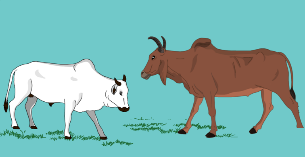 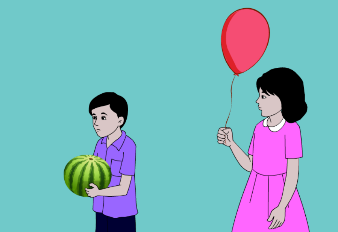 হালকা
ছোট
ভারী
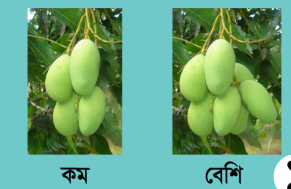 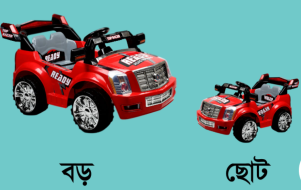 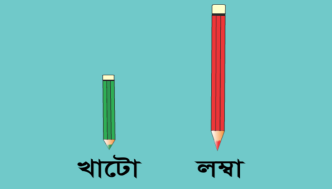 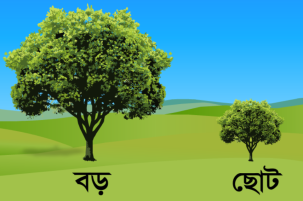 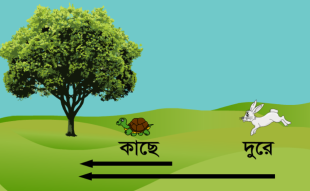 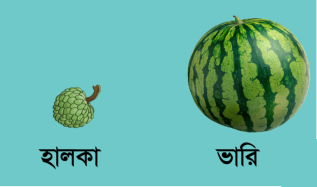 আমরা পার্থক্য বিভিন্নভাবে প্রকাশ করতে পারি। যেমন: কম-বেশি, বড়-ছোট, খাটো-লম্বা, কাছে-দূরে, হালকা-ভারি।
পাঠ্যবইটা একটু দেখি।
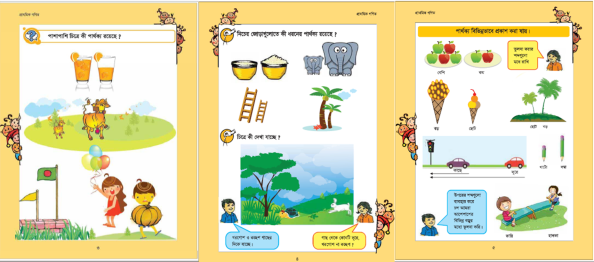 মূল্যায়ন
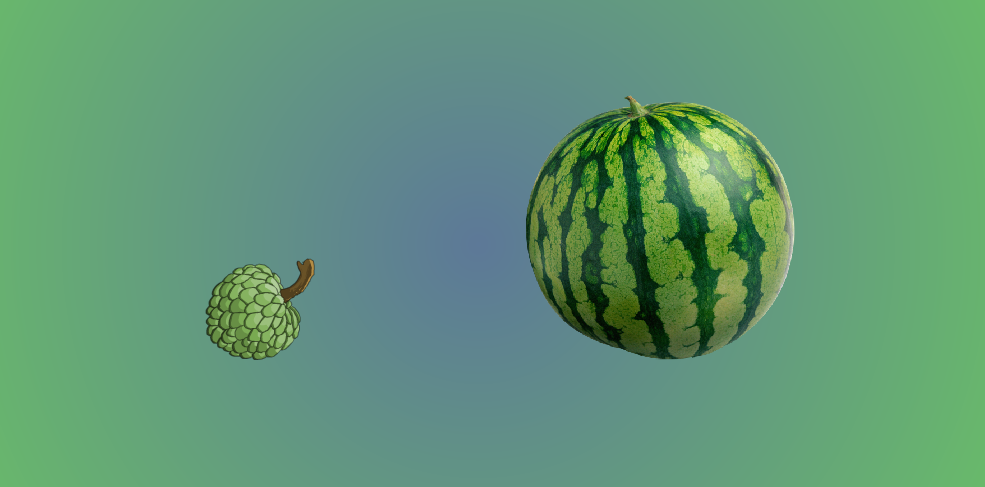 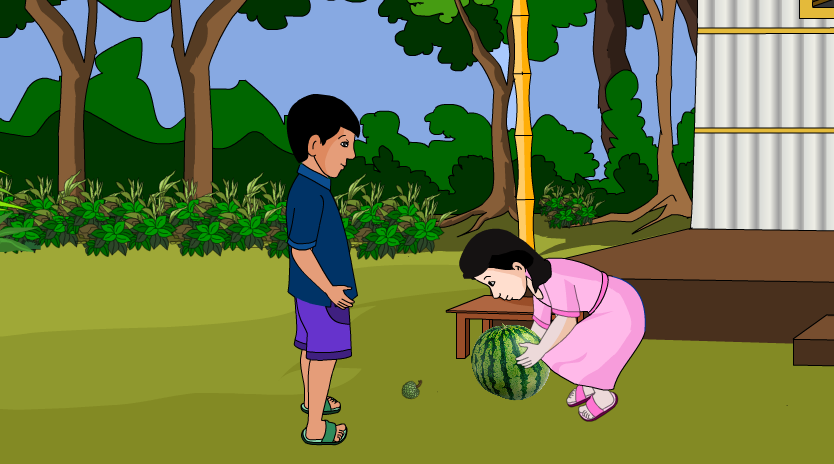 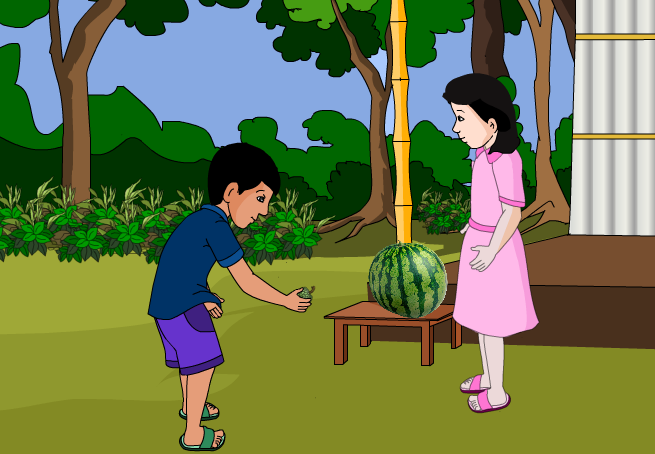 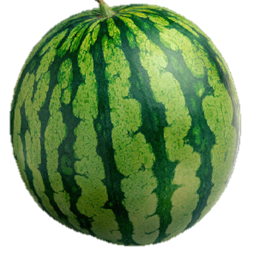 যে বস্তুটি ভারী যেটাতে ক্লিক করি।
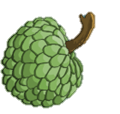 হালকা
ভারি
মূল্যায়ন
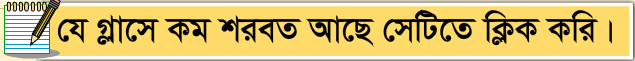 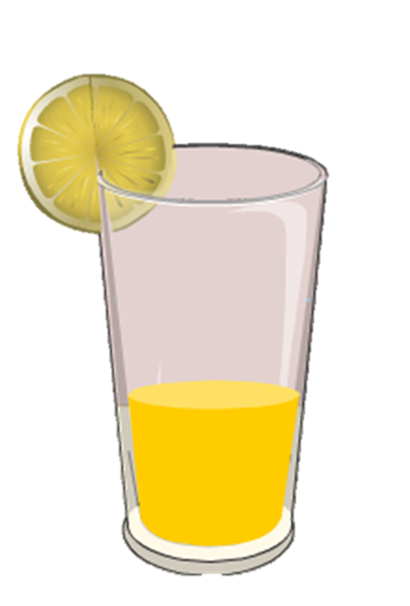 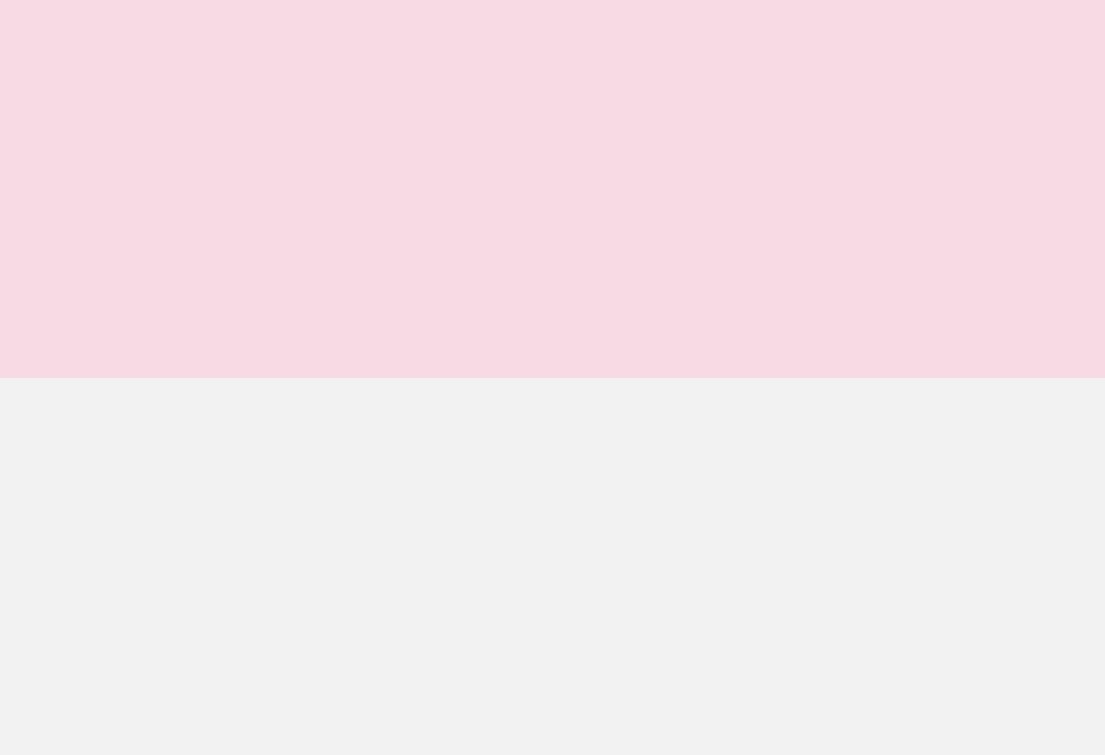 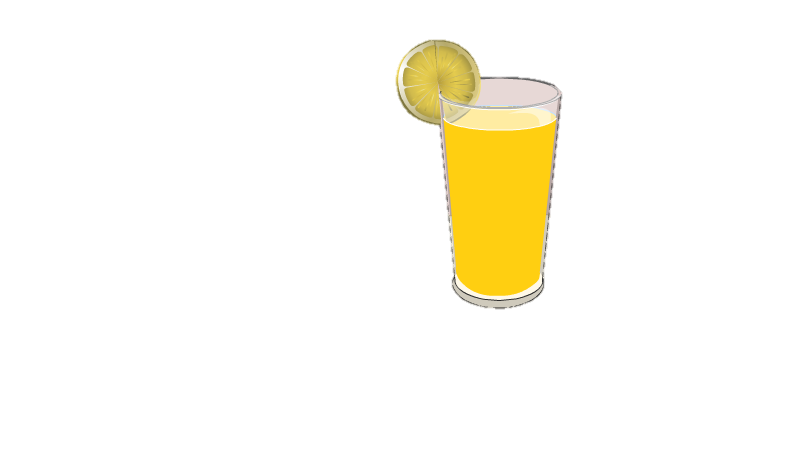 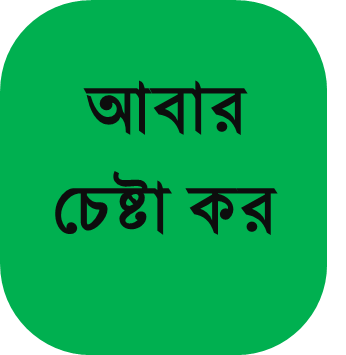 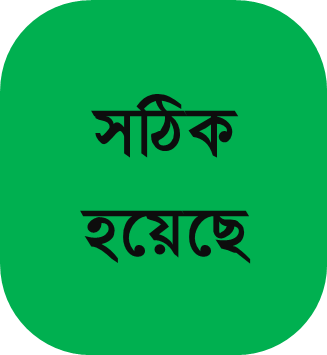 মূল্যায়ন
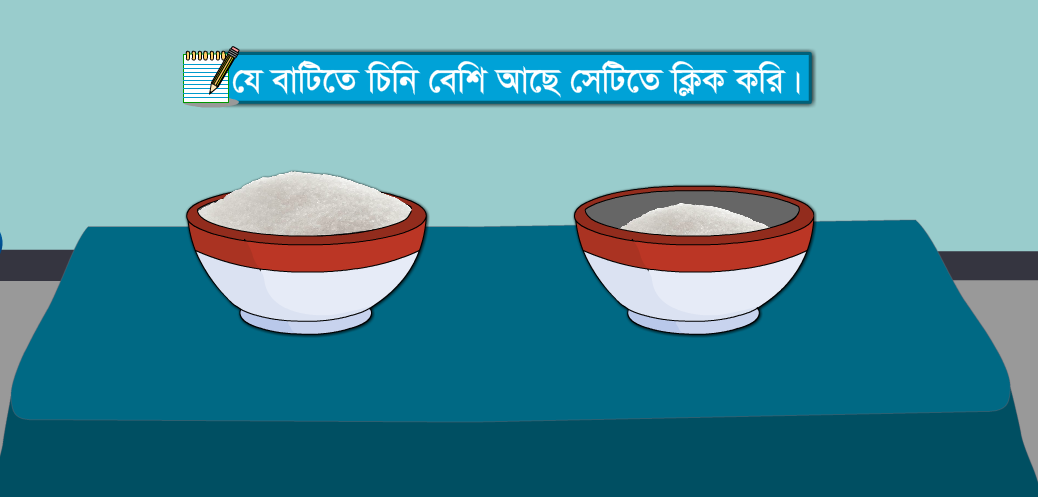 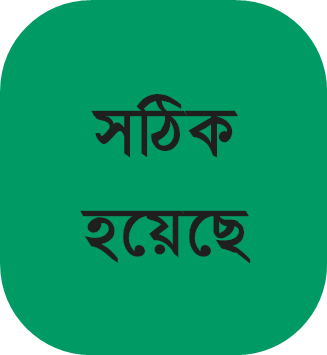 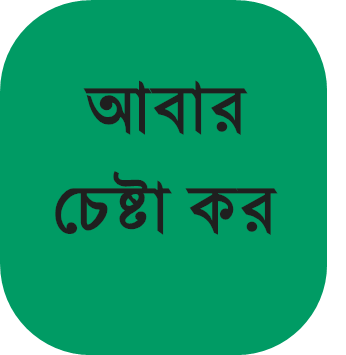 মূল্যায়ন
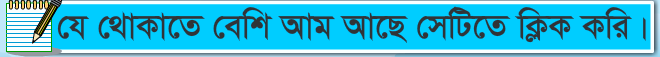 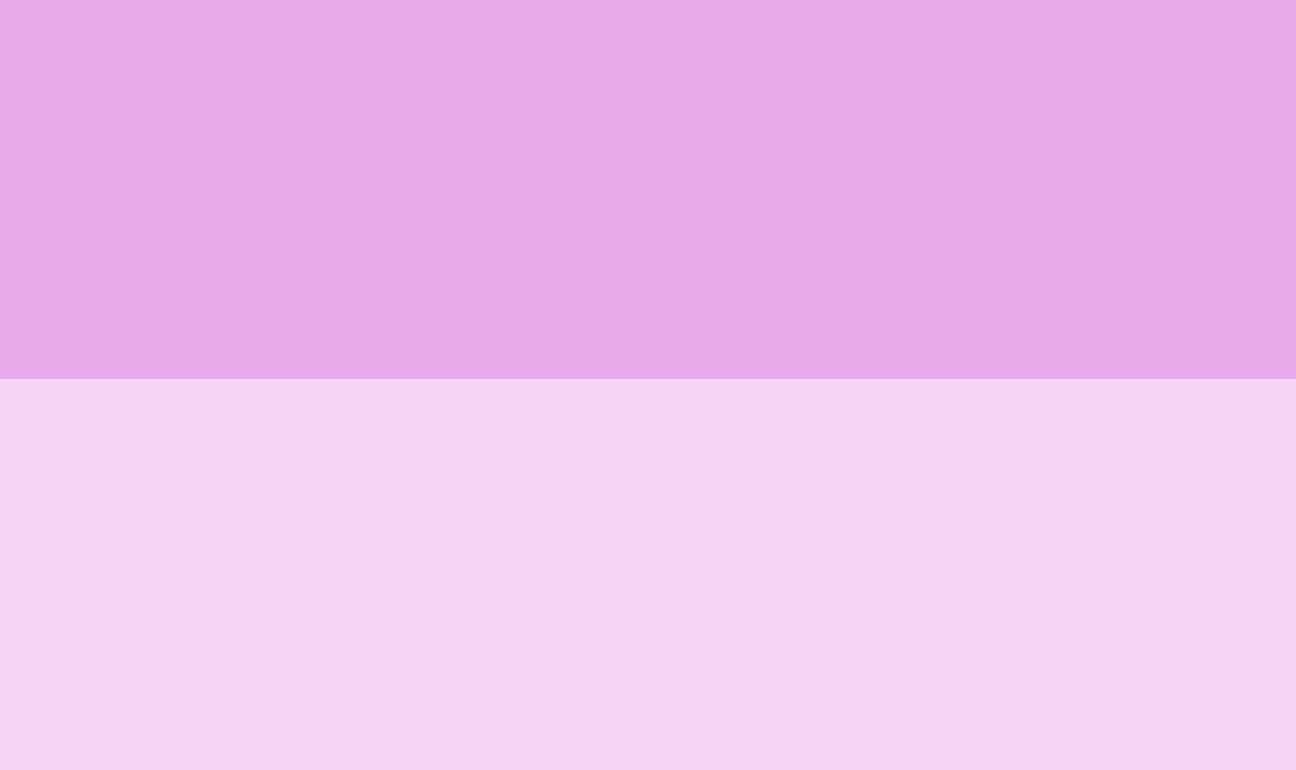 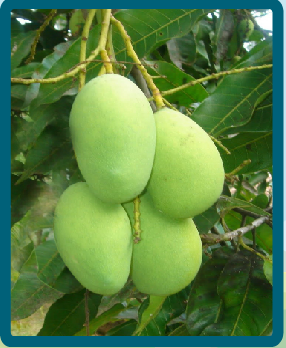 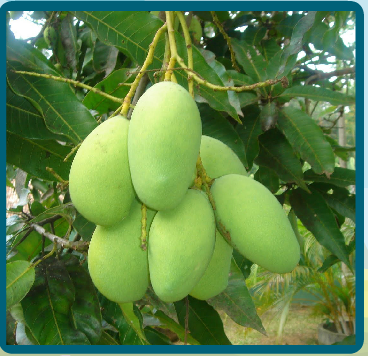 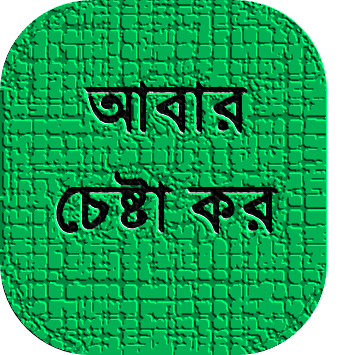 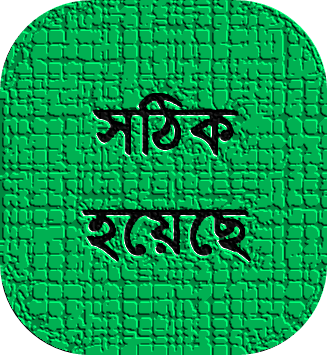 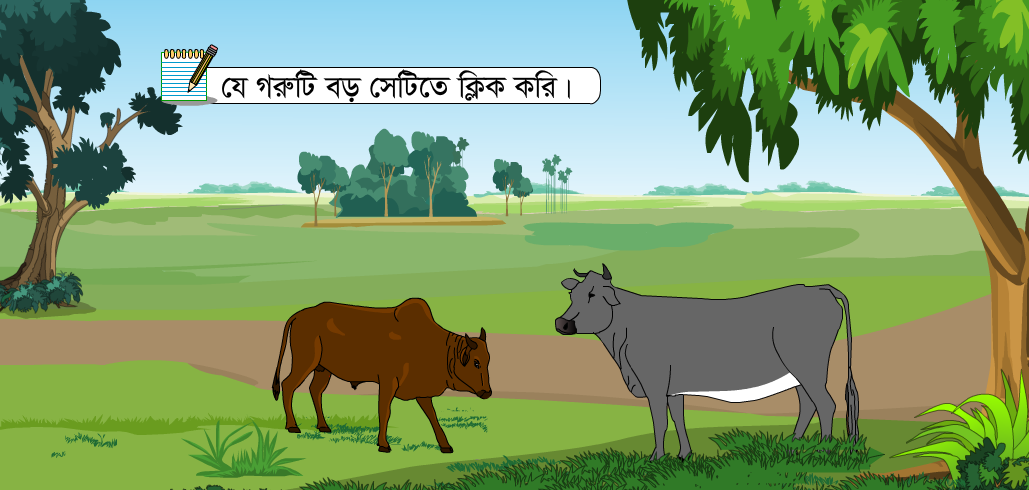 সঠিক হয়েছে
আবার চেষ্টা কর
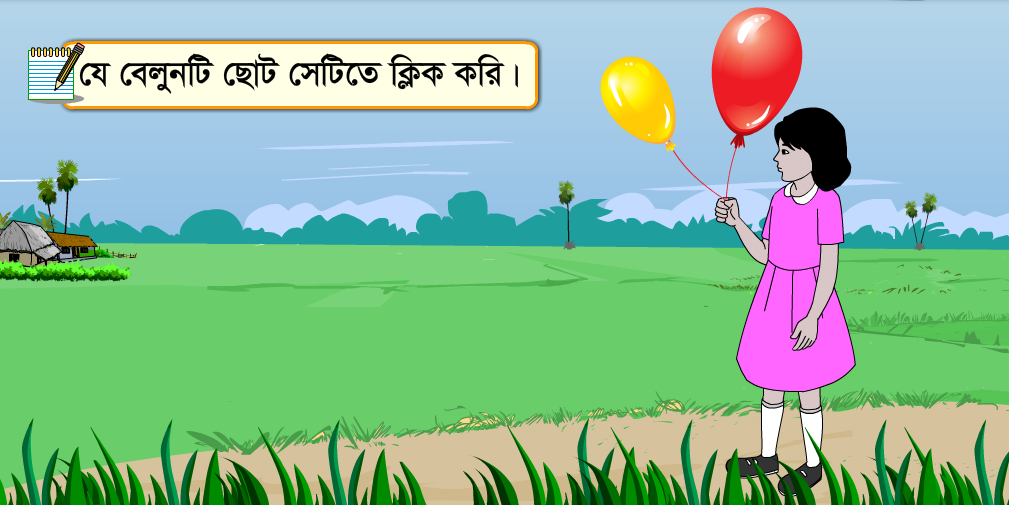 সঠিক হয়েছে
আবার চেষ্টা কর
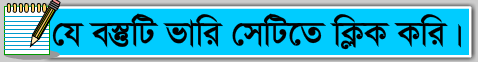 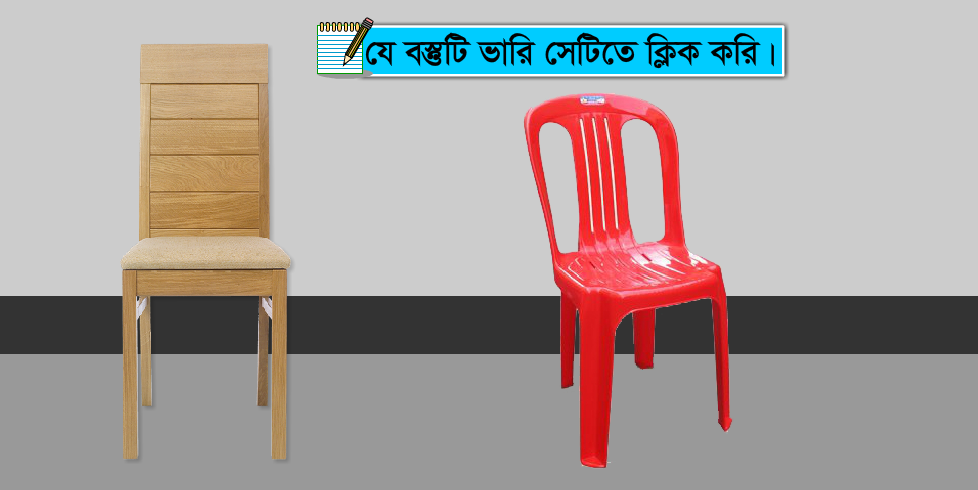 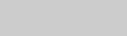 সঠিক হয়েছে
আবার চেষ্টা কর
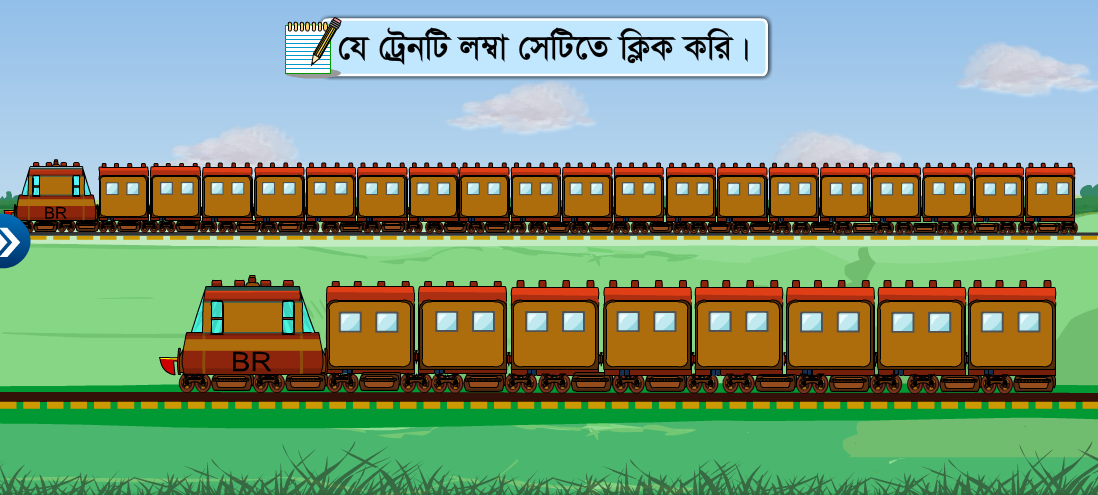 সঠিক হয়েছে
আবার চেষ্টা কর
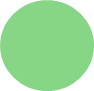 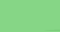 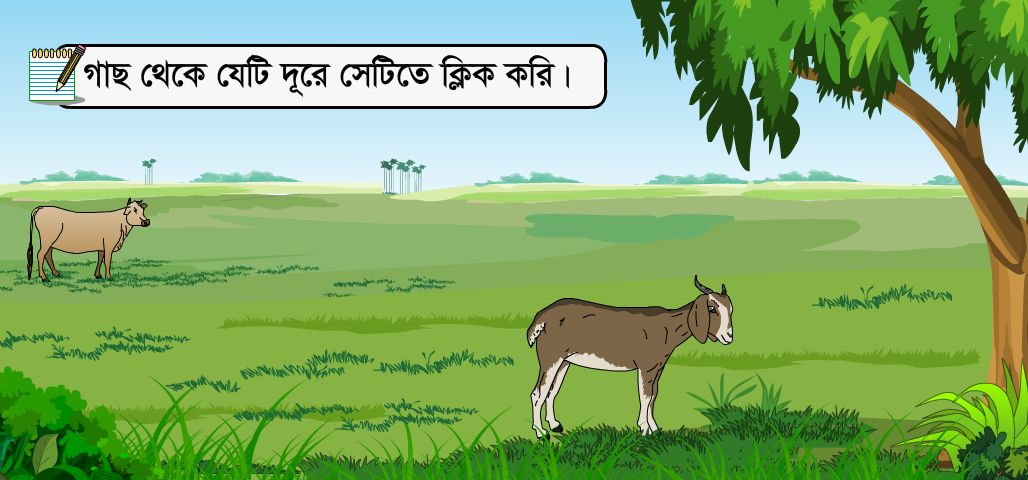 সঠিক হয়েছে
আবার চেষ্টা কর
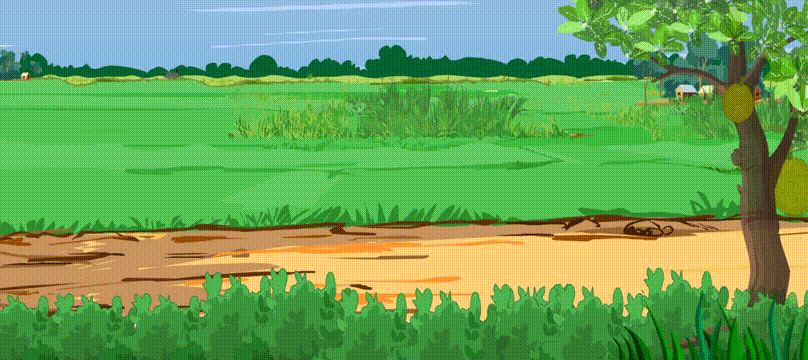 ধন্যবাদ